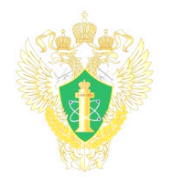 ФЕДЕРАЛЬНАЯ СЛУЖБА по экологическому,  технологическому и атомному надзору
Северо-Европейское межрегиональное территориальное управление по надзору за ядерной и радиационной безопасностью
Об итогах работы  Северо-Европейского МТУ по надзору за ЯРБ Ростехнадзора 
в 2018 году и задачах на 2019 год
Перевощиков Сергей Георгиевич
Руководитель Северо-Европейского межрегионального территориального  управления по надзору за ядерной и радиационной безопасностью Ростехнадзора
Санкт-Петербург 
2019
[Speaker Notes: Этот шаблон можно использовать как начальный файл для представления учебных материалов группе слушателей.

Разделы
Для добавления разделов щелкните слайд правой кнопкой мыши. Разделы позволяют упорядочить слайды и организовать совместную работу нескольких авторов.

Заметки
Используйте раздел заметок для размещения заметок докладчика или дополнительных сведений для аудитории. Во время воспроизведения презентации эти заметки отображаются в представлении презентации. 
Обращайте внимание на размер шрифта (важно обеспечить различимость при ослабленном зрении, видеосъемке и чтении с экрана)

Сочетаемые цвета 
Обратите особое внимание на графики, диаграммы и надписи. 
Учтите, что печать будет выполняться в черно-белом режиме или в оттенках серого. Выполните пробную печать, чтобы убедиться в сохранении разницы между цветами при печати в черно-белом режиме или в оттенках серого.

Диаграммы, таблицы и графики
Не усложняйте восприятие: по возможности используйте согласованные, простые стили и цвета.
Снабдите все диаграммы и таблицы подписями.]
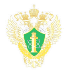 Северо-Европейское  межрегиональное территориальное управление по надзору 
за ядерной и радиационной безопасностью Федеральной службы по экологическому, технологическому и атомному надзору, осуществляет свою деятельность на территории 13 субъектов Российской Федерации:
Республики Карелия, Республики Коми, Архангельской области, Вологодской области, Калининградской области, Ленинградской области, Мурманской области (за исключением надзора за безопасностью Кольской АЭС), Новгородской области, Псковской области, города Санкт-Петербурга, Ненецкого автономного округа, а также  Курской и Смоленской областях только в отношении надзора за безопасностью Курской и Смоленской атомных станций, расположенных на территории Центрального федерального округа
Северо-Европейское межрегиональное территориальное управление по надзору за ядерной и радиационной безопасностью Ростехнадзора
197101, Санкт-Петербург, ул. Малая Монетная, д. 2а
Тел.: +7 (812) 643-60-18 
Факс: +7 (812) 643-60-90

Internet: 
http://se-nrs.gosnadzor.ru
2
В вышеуказанных 13 субъектах Российской Федерации, где осуществляет надзорную деятельность наше Управление, располагаются различные категории объектов использования атомной энергии и предприятия промышленности: 
ядерные установки – это атомные станции, исследовательские ядерные реакторы и установки,  суда и другие плавсредства с ядерными реакторами; предприятия, относящиеся к объектам топливного цикла;
радиационные источники – комплексы, установки, оборудования и изделия, в которых содержатся радиоактивные вещества (т.е. радиационно опасные объекты); 
пункты хранения ядерных материалов и радиоактивных веществ, хранилища радиоактивных отходов; 
проектные организации и предприятия, занимающиеся конструированием и изготовлением различного оборудования для объектов использования атомной энергии, строительством судов и других плавсредств с ЯЭУ.
  На конец отчетного периода под надзором Управления находится более 650 организаций и предприятий промышленности.
3
Особо опасными ядерными объектами, состоящими под надзором нашего Управления, являются атомные станции (это 12 эксплуатируемых блоков и 3 сооружаемых, 5 хранилищ свежего и отработанного ядерного топлива и радиоактивных отходов), исследовательские ядерные установки (3 исследовательских ядерных реактора, 1 критический стенд), суда и другие плавсредства с ядерными установками (это ледоколы и суда атомного технологического обслуживания как эксплуатируемые, так и сооружаемые; таких объектов более 20); морские суда, транспортирующие радиоактивные материалы (11 судов); стационарные радиационные источники (таких источников более 600, они расположены как на ядерных объектах, так и в организациях промышленности, медицины, науки и пр.).
4
На следующем слайде 6 перечислены полномочия Северо-Европейского межрегионального территориального Управления по осуществлению государственного надзора – это практически все направления деятельности в области использования атомной энергии, которые возложены на Ростехнадзор Положением о Ростехнадзоре.
5
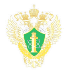 ФЕДЕРАЛЬНАЯ СЛУЖБА по экологическому,  технологическому и атомному надзору
ПОЛНОМОЧИЯ УПРАВЛЕНИЯ ПО ОСУЩЕСТВЛЕНИЮ ГОСУДАРСТВЕННОГО НАДЗОРА И КОНТРОЛЯ
за соблюдением требований законодательства Российской Федерации по обеспечению ядерной и радиационной безопасности; 
за соблюдением требований норм и правил в области использования атомной энергии; 
за выполнением условий действия лицензий на осуществление деятельности и разрешений на право ведения работ в области использования атомной энергии; 
за организацией и состоянием хранения и учета ядерных материалов и радиоактивных веществ; 
за обращением с радиоактивными отходами; 
за обеспечением физической защиты ядерных материалов и установок, радиационных источников, пунктов хранения ядерных материалов и радиоактивных веществ и хранилищ радиоактивных отходов; 
за обеспечением необходимого уровня квалификации работников, осуществляющих руководство, обеспечивающих ведомственный контроль за безопасностью и ведущих технологический процесс на объектах использования атомной энергии; 
за проектированием объектов использования атомной энергии, конструированием и изготовлением оборудования для этих объектов; 
технической безопасностью ядерно- и радиационно - опасных объектов, 
осуществление государственного строительного надзора при строительстве, реконструкции и капитальном ремонте объектов использования атомной энергии.
6
Управление осуществляет государственный надзор практически по всем направлениям деятельности в области использования атомной энергии, которые возложены Положением на Ростехнадзор.
7
Выполняя поставленные задачи по совершенствованию нормативных правовых актов для устранения устаревших, дублирующих и избыточных обязательных требований Ростехнадзором проводится планомерная работа по разработке и совершенствованию нормативных документов в области использования атомной энергии.
На следующих слайдах 9,10,11 перечислены  нормативные документы в области использования атомной энергии (нормы и правила), утвержденные Ростехнадзором в 2018 году
8
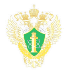 Нормативные документы в области использования атомной энергии,
 принятые Ростехнадзором в 2018 году
ФЕДЕРАЛЬНАЯ СЛУЖБА по экологическому,  технологическому и атомному надзору
НП-071-18 с изм. - Правила оценки соответствия  продукции, для которой устанавливаются требования, связанные с обеспечением безопасности в области использования атомной энергии, а также процессов ее проектирования (включая изыскания), производства, строительства, монтажа, наладки, эксплуатации, хранения, перевозки, реализации, утилизации и захоронения (Приказ Ростехнадзора № 52 от 06.02.2018; Приказ Ростехнадзора № 163 от 05.04.2018)
НП-038-18 – Общие положения обеспечения безопасности радиационных источников (Приказ Ростехнадзора  № 405 от 28.09.2018)
НП-043-18 - Правила устройства и безопасной эксплуатации грузоподъемных машин и механизмов, применяемых на объектах использования атомной энергии (Приказ Ростехнадзора № 92 от 02.03.2018
НП-044-18 - Правила устройства и безопасной эксплуатации сосудов, работающих под давлением, для объектов использования атомной энергии (Приказ Ростехнадзора № 93 от 02.03.2018)
9
НП-045-18 - Правила устройства и безопасной эксплуатации трубопроводов пара и горячей воды для объектов использования атомной энергии (Приказ Ростехнадзора № 94 от 02.03.2018)
НП-017-18 - Основные требования к продлению срока эксплуатации блока атомной станции (Приказ Ростехнадзора № 162 от 05.04.2018)
НП-079-18 - Требования к планированию мероприятий по действиям и защите персонала при ядерных и радиационных авариях на судах и других плавсредствах с ядерными реакторами (Приказ Ростехнадзора  № 278 от 27.06.2018)
НП-104-18 – Сварка и наплавка оборудования и трубопроводов атомных энергетических установок (Приказ Ростехнадзора № 554 от 14.11.2018)
НП-055-14 – Захоронение радиоактивных отходов. Принципы, критерии и основные требования безопасности (Приказ Ростехнадзора № 379 от 22.08.2018)
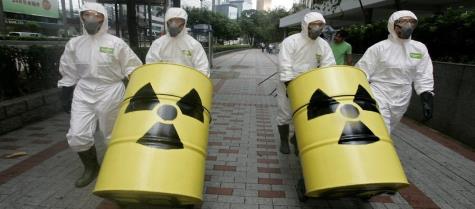 10
НП-046-18- Правила устройства и безопасной эксплуатации паровых и водогрейных котлов для объектов использования атомной энергии (Приказ Ростехнадзора № 113 от 19.03.2018)
НП-105-18 – Правила контроля металла оборудования и трубопроводов атомных энергетических установок при изготовлении и монтаже (Приказ Ростехнадзора № 553 от 14.11.2018)
НП-079-18 – Требования к планированию мероприятий по действиям и защите персонала при ядерных и радиационных авариях на судах и других плавсредствах с ядерными реакторами (Приказ Ростехнадзора № 278 от 27.06.2018)
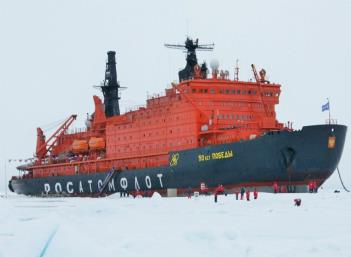 11
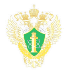 Руководства по безопасности в области использования атомной энергии,
 принятые в 2018 году
ФЕДЕРАЛЬНАЯ СЛУЖБА по экологическому,  технологическому и атомному надзору
Кроме вышеперечисленных норм и правил в области атомной энергии приказами Ростехнадзора в 2018 году утверждены и введены в действие 17 руководств по безопасности.
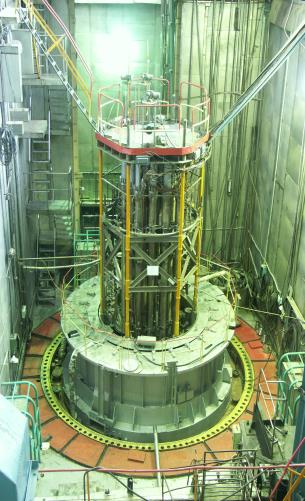 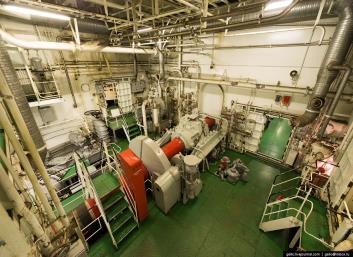 12
Основные направления работы нашего Управления в 2018 году определялись планами Ростехнадзора и Ежегодным планом проведения плановых проверок на 2018 год.  

     Мероприятия, намеченные планами работ, выполнены: 
из 101 запланированной проверки – было организовано и проведено 96 плановых проверок поднадзорных организаций; 

     2  проверки в установленном порядке  были сняты с плана в связи с прекращением деятельности проверяемых  организаций в области использования атомной энергии;
 
     3 проверки не проведены в связи с отсутствием юридического лица по месту нахождения (регистрации).
13
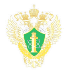 Проверки, проведенные в 2018 году
Северо-Европейское МТУ по надзору за ЯРБ Ростехнадзора
При проведении проверок выявлено
700 нарушений норм и правил в ОИАЭ и 
требования условий действия лицензий.
Диаграмма № 1                                      14
На диаграмме 1 представлены все виды проведенных в 2018 году проверок.
   Как видно из диаграммы, всего было проведено  2128 проверок.
  Основная часть проверок – это мероприятия, проведенные на особо опасных ядерных и радиационных объектах, в рамках режима постоянного надзора (перечень этих объектов утвержден Распоряжением Правительства Российской Федерации от 23 апреля 2012 года № 610-р) – 1854 проверки. 
   Далее, это:
     Внеплановые проверки при выполнении процедур лицензирования деятельности в области атомной энергии по заявлениям соискателей лицензий и  – 130,
     Внеплановые проверки по проверке выполнения выданных предписаний – всего 10,
     Внеплановые проверки перед проведением чемпионата мира по футболу ядерно-и радиационо опасных объектов, расположенных в Санкт-Петербурге - 23;
    Внеплановые проверки по обращениям органов государственной власти и населения -3;
   Плановые проверки – 96;  
   Проверки при сооружении объектов (по стройнадзору)  - 12.
15
В результате проведенных проверок в 2018 году выявлено и предписано к устранению 700 нарушений требований норм и правил и условий действия лицензий.
Следует отметить, что почти 47% нарушений выявлено при проведении  проверок по стройнадзору (329 нарушений).
(На следующей диаграмме 2 представлено распределение выявленных нарушений применительно к объектам и отдельным видам деятельности).

В соответствии с требованиями Федерального закона о защите прав юридических лиц (№ 294-фз) все  Организации заблаговременно извещаются о предстоящей проверке, но есть и такие, которые просто прекращают свою деятельность на момент проверки.
16
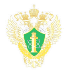 РЕЗУЛЬТАТЫ АНАЛИЗА НАРУШЕНИЙ ПРИМЕНИТЕЛЬНО К ОБЪЕКТАМ 
И ОТДЕЛЬНЫМ ВИДАМ НАДЗОРА
Северо-Европейское МТУ по надзору за ЯРБ Ростехнадзора
Диаграмма 2
17
Северо-Европейское МТУ по надзору за ЯРБ Ростехнадзора
СРАВНИТЕЛЬНЫЕ ПОКАЗАТЕЛИ НАДЗОРНОЙ ДЕЯТЕЛЬНОСТИ за 2016-2018  гг.
18
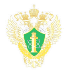 РЕЗУЛЬТАТЫ АНАЛИЗА НАРУШЕНИЙ ПРИМЕНИТЕЛЬНО К ОБЪЕКТАМ 
И ОТДЕЛЬНЫМ ВИДАМ НАДЗОРА
Северо-Европейское МТУ по надзору за ЯРБ Ростехнадзора
Диаграмма 3
19
К типовым нарушениям обязательных требований при осуществлении надзора, относятся: 
невыполнение в установленный срок законного предписания федерального органа исполнительной власти, осуществляющего федеральный государственный надзор в области использования атомной энергии (статья 19.5 часть 17 КоАП);
осуществление предпринимательской деятельности с нарушением требований и условий, предусмотренных специальным разрешением (лицензией) (статья 14.1 часть 3 КоАП);
 нарушения требований условий действия лицензий в части информирования лицензирующего органа об изменениях в документах (например: изменения в структуре организации и самой Программы обеспечения качества), предоставленных на этапе получения лицензии;
20
к наиболее типичным нарушениям ФНиП относятся нарушения «Требований к программам обеспечения качества для объектов использования атомной энергии», НП-090-11 в части соблюдения установленных требований к обеспечению качества выполнения разрешенных работ;
нарушения конкретного пункта федеральных норм и правил несколькими должностными лицами от исполнителей до руководителей, которые должны контролировать соблюдение всех требований ФНП при эксплуатации АЭС (например, нарушение НП-096-15 в части  соблюдения периодичности подтверждения ресурсных характеристик оборудования в период дополнительного срока эксплуатации);
нарушения обязательных требований законодательства, норм, правил и условий действия лицензий при сооружении объектов использования атомной энергии.
21
По итогам проведённых в отношении поднадзорных Управлению организаций проверок и иных мероприятий по контролю за соблюдением требований ФНиП в области использования атомной энергии и условий действия лицензий за 2018 год по фактам выявленных нарушений составлено 19 протоколов о выявленных нарушениях ФНиП в области использования атомной энергии. 
   По результатам рассмотрения протоколов уполномоченными должностными лицами вынесены следующие постановления:
О наложении административных штрафов:
На юридических лиц –  19 на общую сумму 3450 тыс.руб. (в 2017 году  -21, на общую сумму 4100 тыс. руб.), 
На должностных (физических) лиц  – 28 на общую сумму 685 тыс.руб. (в 2017 году - 28, на общую сумму   663 тыс. руб.),
На физическое лицо – 1 на сумму 2 тыс. рублей.
О вынесении 12 предупреждений.
Сравнительные показатели представлены на следующем слайде
22
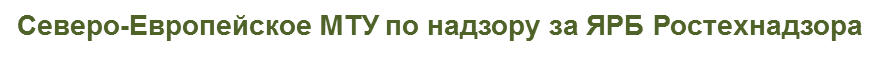 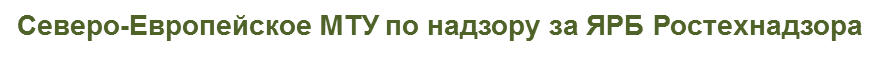 СРАВНИТЕЛЬНЫЕ ПОКАЗАТЕЛИ АДМИНИСТРАТИВНЫХ МЕР за 2016-2018  годы
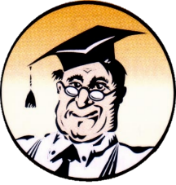 23
О результатах административного и судебного оспаривания решений, действий (бездействий) Управления и его должностных лиц:
 
   Во 2 кв. 2018 года обжаловано в судебном порядке предписание, выданное ФГУП «Атомфлот». 
        Решением Арбитражного суда города Санкт-Петербурга и Ленинградской области от 12.07.2018 ФГУП «Атомфлот» в заявленных требованиях отказано.

 в арбитражные суды обжаловано еще 4 постановления о привлечении к административной ответственности:
     - ООО «ОМЗ-Спецсталь», 
     - АО ИК «АСЭ»,
     - ООО «Монолит»,
     - ФКУ «ОСК ЗВО».
24
Результаты рассмотрения исков в судах, поданных во 2 кв. 2018 года:
Федеральное казенное учреждение «Объединенное 
командование Западного военного округа» (ФКУ «ОСК ЗВО»), обжалование постановления о привлечении к административной ответственности:  Решением Арбитражного суда СПб и ЛО от 27.09.2018 сумма административного штрафа уменьшена с 400,0 тыс. руб. до 200,0 тыс. руб. 
       Постановлением Тринадцатого ААС от 24.12.2018 решение Арбитражного суда СПб и ЛО от 27.09.2018 отменено, постановление Управления оставлено в силе. 
Организация намерена подать жалобу в арбитражный суд Северо-Западного округа.
2. ООО «Монолит», обжалование постановления о привлечении к административной ответственности. Решением Арбитражного суда города Санкт-Петербурга и Ленинградской области от 22.10.2018  в  удовлетворении заявленных требований ООО «Монолит» отказано.
25
Результаты рассмотрения исков, поданных в 3 кв. 2018 года:
АО «Концерн Росэнергоатом», оспаривание законности вынесенного представления по результатам рассмотрения дела об административном правонарушении. 
Решением Арбитражного суда города Санкт-Петербурга и Ленинградской области от 15.11.2018  в удовлетворении заявленных требований АО «Концерн Росэнергоатом» отказано.

2. АО ИНЖИНИРИНГОВАЯ КОМПАНИЯ "АСЭ", обжалование трех постановлений  в Арбитражном суде Санкт-Петербурга и Ленинградской области о привлечении к административной ответственности:
    Решением Арбитражного суда от 31.10.2018 в удовлетворении заявленных требований АО ИНЖИНИРИНГОВАЯ КОМПАНИЯ "АСЭ" отказано;
     Решением Арбитражного суда от 27.09.2018 сумма административного штрафа уменьшена с 500,0 тыс. руб. до 200,0 тыс. руб.;
 Решением Арбитражного суда от 05.11.2018 сумма административного штрафа уменьшена с 200,0 тыс. руб. до 100,0 тыс.руб.
26
Результаты рассмотрения исков, поданных в 4 кв. 2018 года:

В 4 кв. 2018 года в судебном порядке обжалованы законность отдельных пунктов акта проверки органом государственного надзора юридического лица и отдельных пунктов предписания органа государственного надзора об устранении нарушений.
Заявитель – Концерн «Росэнергоатом» 

Заявление о зарегистрировано в Арбитражном суде города Санкт-Петербурга и Ленинградской области 21.12.2018. 

Заявление находится  в Арбитражном суде в стадии рассмотрения
27
Нарушения в работе поднадзорных ядерно- и радиационно опасных объектов в 2018 году
Атомные станции
В отчётный период произошло 31 учётное нарушение в работе блоков атомных станций, из них:	 
на Курской атомной станции - 10; 
на Ленинградской атомной станции (с учётом ЛАЭС-2) - 18; 
на Смоленской атомной станции – 3. 

По сравнению с 2017 годом число нарушений в работе блоков АС в 2018 году увеличилось на 17 (на 55%) – введен в действие новый блок ЛАЭС-2. Наблюдается тенденция к увеличению «тяжести» нарушений по категориям нарушений, а также тенденция к увеличению тяжести нарушений по уровню INES.
Со стороны отделов инспекций ЯРБ на АЭС Управления в рамках постоянного государственного надзора был обеспечен контроль за работой комиссий по расследованию нарушений в работе АС: установленные нормами и правилами  процедуры и сроки проведения расследований нарушений соблюдались.
Исследовательские ядерные реакторы и установки
В отчетный период на поднадзорных объектах - ИЯУ аварий, нарушений в работе ИЯУ, не было.
28
Объекты ядерного топливного цикла
Нарушений в работе объектов ЯТЦ в отчётном периоде не было.
Ядерно-энергетические установки судов и объекты их жизнеобеспечения
На ядерных энергетических установках судов ФГУП «Атомфлот» в 2018 году произошло 22 нарушений в работе (в 2017 -12). В основном все нарушения – это течи парогенераторов по трубной системе. 
Отказ квалифицируется как нарушение нормальных условий эксплуатации и локализуется отключением парогенератора, что позволяет исключить ухудшение радиационной обстановки и вредное воздействие на окружающую среду и персонал. 
Выбросов и сбросов радиоактивных продуктов в результате нарушений в работе - не было. 
Радиационно-опасные объекты организаций 
В  работе РОО произошло 3 нерадиационных происшествий класса П-2. Радиационного воздействия на персонал и радиоактивного загрязнения окружающей среды не было. 

Сравнительные данные по нарушениям в работе объектов приведены на следующем слайде
29
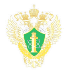 Сравнительные данные числа происшествий (нарушений) в работе объектов
за 2016 - 2018 годы
Северо-Европейское МТУ по надзору за ЯРБ Ростехнадзора
30
По результатам проведенного в 2018 году анализа деятельности поднадзорных организаций и надзорной деятельности, осуществляемой Северо-Европейским МТУ по надзору за ЯРБ Ростехнадзора, можно сделать вывод, что состояние обеспечения безопасности поднадзорных объектов использования атомной энергии, как в целом, так и по основным направлениям надзора - удовлетворительное.
Ядерных и радиационных аварий, происшествий и других нарушений с выходом в окружающую среду радиоактивных веществ за отчетный период не было. По происшествиям (нарушениям в работе) на поднадзорных Управлению объектов использования атомной энергии проведены расследования и приняты корректирующие меры.
31
Общее состояние систем учета и контроля в проверенных Управлением организациях в основном соответствует требованиям федеральных норм и правил ведения учёта и контроля ядерных материалов. 
Состояние физической защиты ядерных материалов и установок в проверенных отделами Управления организациях в основном соответствует требованиям  федеральных норм и правил и иных руководящих документов по обеспечению физической защиты ядерных материалов, ядерных установок и пунктов хранения ядерных материалов.
Все это позволяет поднадзорным ядерным объектам осуществлять деятельность в области использования атомной энергии в соответствии с условиями выданных лицензий Ростехнадзора.
32
ПОЛНОМОЧИЯ СЕВЕРО-ЕВРОПЕЙСКОГО МТУ ПО НАДЗОРУ ЗА ЯРБ РПОСТЕХНАДЗОРА ПО ПРЕДОСТАВЛЕНИЮ ГОСУДАРСТВЕННЫХ УСЛУГ ПО ЛИЦЕЗИРОВАНИЮ ДЕЯТЕЛЬНОСТИ В ОБЛАСТИ ИСПОЛЬЗОВАНИЯ АТОМНОЙ ЭНЕРГИИ И  ВЫДАЧЕ РАЗРЕШЕНИЙ
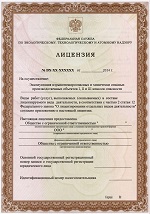 Управление осуществляет лицензирование деятельности в области использования атомной энергии на виды деятельности (ст. 26 ФЗ № 170 от 21.11.1995).

2. Выдает разрешения на право ведения работ работникам объектов использования атомной энергии.

3. Выдает разрешения на выбросы и сбросы радиоактивных веществ в окружающую среду
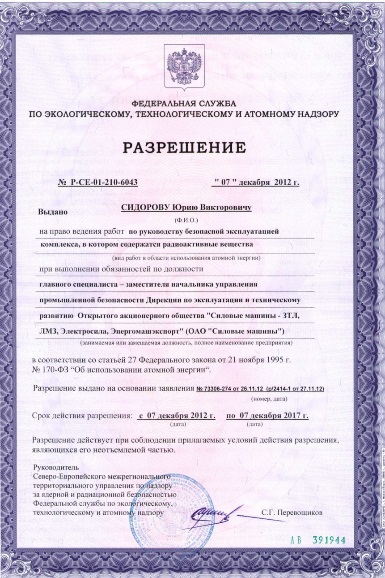 33
Северо-Европейским МТУ по надзору за ЯРБ Ростехнадзора, выполняя возложенные задачи по предоставлению государственных услуг, в 2018 году выдано: 

190 лицензий организациям на различные виды деятельности в области использования атомной энергии. По результатам рассмотрения комплектов документов отказано в выдаче лицензий 1 организации - соискателю лицензий

804 разрешения персоналу объектов использования атомной энергии на право ведения работ

9 разрешений поднадзорным организациям на выбросы и сбросы радиоактивных веществ в окружающую среду, имеющим ядерно- и радиационно опасные объекты 

	Сравнительные данные приведены на следующих двух слайдах
34
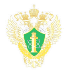 Количественные показатели лицензионно-разрешительной деятельности за 2016 - 2018 г.г.
Северо-Европейское МТУ по надзору за ЯРБ Ростехнадзора
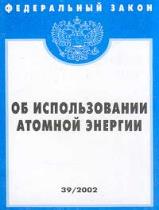 35
Северо-Европейское МТУ по надзору за ЯРБ Ростехнадзора
Динамика изменения количественных показателей лицензионно-разрешительной деятельности за 2016 - 2018 г.г.
36
Как видно из диаграмм, число выданных в 2018 году разрешений персоналу объектов использования атомной энергии превышает показатели прежних лет. Число выданных лицензий несколько ниже прошлых двух лет.

Объясняется увеличение числа выдаваемых разрешений как регистрацией организаций, эксплуатирующих источники 4 и 5 категории опасности, персонал которых также получает разрешения на право ведения работ, так и текучестью кадров поднадзорных организаций. 

При выполнении лицензионного и разрешительного процесса Управлением проводилась проверка представленной организациями документации, организовывались проверки готовности организаций осуществлять заявленную деятельность,  составлялись технические задания на проведение экспертизы безопасности и заявленной деятельности, при выдаче разрешений инспекторский состав принимал участие в проверке знаний у персонала требований норм и правил по безопасности.
37
Ответственность и обязанности эксплуатирующих организаций, а также организаций, выполняющих работы и представляющих услуги в области использования атомной энергии определены в статьях 35 и 37 Федерального закона от  21.11.1995 № 170-ФЗ «Об использовании атомной энергии». 
Успешное выполнение задач Управления по обеспечению надзора за ядерной и радиационной безопасностью объектов использования атомной энергии невозможно без активного и ответственного подхода всех организаций и их работников к безусловному выполнению требований федеральных норм и правил по безопасности в области использования атомной энергии и условий действия лицензий.
38
БЛАГОДАРЮ ЗА ВНИМАНИЕ
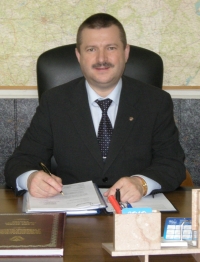 Руководитель
Перевощиков  Сергей Георгиевич 
г. Санкт-Петербург, ул. Малая Монетная, 2А, 
тел. (812)643-60-91; эл.почта: se-nrs@gosnadzor.ru
39